Rientriamo a Scuola
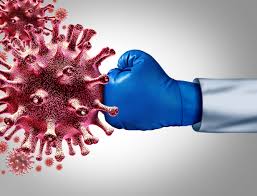 Domande e risposte PER RIPARTIRE IN SICUREZZA
A.S. 2020/2021
È vero che nelle scuole dell’infanzia non sono previste le mascherine?
È vero. Come ribadito nelle Linee guida per il settore 0-6, per i bambini sotto i sei anni non è previsto l'uso delle mascherine che invece saranno indossate dal personale non essendo sempre possibile garantire il distanziamento, vista l’età degli alunni e la loro necessità di movimento. Per ulteriori informazioni è possibile consultare il verbale n. 94 del Comitato Tecnico Scientifico del 7 luglio 2020. 
Nelle situazioni in cui non possa essere garantito il distanziamento prescritto, la mascherina può ritenersi una soluzione idonea allo svolgimento dell’attività scolastica?
Sì, l’utilizzo della mascherina, possibilmente chirurgica, rappresenta un cardine della prevenzione, unitamente alla corretta igiene delle mani e degli ambienti e alla loro costante aerazione, così come ribadito nel verbale n.100 del Comitato Tecnico Scientifico del 12 agosto 2020.
Sarà ancora prevista la didattica a distanza? 
Si tornerà in classe e il servizio scolastico sarà erogato con le lezioni in presenza. La didattica digitale potrà essere utilizzata in modo complementare e integrato nella scuola secondaria di secondo grado. Solo in caso di una nuova sospensione delle attività in presenza, dovuta a motivi emergenziali, si renderà necessario il ricorso alla Didattica Digitale Integrata per tutti gli altri gradi di scuola.
Le lezioni in aula si svolgeranno con la mascherina?
Nelle situazioni in cui non sia possibile garantire il distanziamento fisico di 1 metro, sarà necessario l'utilizzo della mascherina per gli studenti di età superiore a 6 anni.
Se un alunno o un operatore scolastico ha la febbre può andare a scuola?
No. Il Protocollo di sicurezza e le indicazioni del Comitato Tecnico Scientifico prevedono l’obbligo di rimanere a casa in presenza di temperatura oltre i 37,5° o altri sintomi simil-influenzali. 
 Perché far misurare la temperatura agli alunni a casa e non a scuola?
La misurazione a casa della temperatura corporea è una regola importante a tutela della salute propria e altrui, un gesto di responsabilità a vantaggio della sicurezza di tutti. Questa semplice misura di buon senso previene, infatti, la possibile diffusione del contagio che potrebbe avvenire nel tragitto casa-scuola, sui mezzi di trasporto, quando si attende di entrare a scuola o in classe. 
Se una scuola ha qualche dubbio in merito alle misure di sicurezza da adottare a chi si rivolge?
Il Ministero dell’Istruzione ha attivato un help desk. Le scuole potranno chiamare al numero verde 800.90.30.80, dal lunedì al sabato, dalle 9:00 alle 13:00 e dalle 14:00 alle 18:00. Il servizio raccoglie quesiti e segnalazioni sull’applicazione delle misure di sicurezza e fornisce alle istituzioni scolastiche assistenza e supporto operativo anche di carattere amministrativo.
Sarà la scuola a fornire le mascherine agli studenti e al personale scolastico?
Sì, la scuola fornirà quotidianamente le mascherine di tipo chirurgico a tutto il personale e agli studenti, grazie alla fornitura di 11 milioni di dispositivi al giorno messi a disposizione dal Commissario straordinario per l’emergenza. 
Gli alunni con disabilità dovranno indossare la mascherina?
Se la disabilità non è compatibile con l'uso continuativo della mascherina non dovranno indossarla.. Ad ogni modo le scuole e le famiglie sono invitate a concordare le soluzioni più idonee a garantire le migliori condizioni di apprendimento.
Il personale che interagisce con alunni e alunne con disabilità deve indossare la mascherina?
Per questo personale si potrà prevedere, in aggiunta alla mascherina, l’utilizzo di ulteriori dispositivi di protezione individuali per occhi, viso e mucose, tenendo conto della tipologia di disabilità e di ulteriori indicazioni fornite dalla famiglia dell’alunno/studente o dal medico.
Come avverrà la fase dell’accoglienza per i bambini e le bambine di tre anni che iniziano a frequentare la scuola dell’infanzia?
La scuola, compatibilmente con gli spazi a disposizione, organizzerà l’accoglienza negli spazi esterni facendo rispettare il distanziamento tra gli adulti e, ove si svolga in ambienti chiusi, curerà la pulizia approfondita e l’aerazione frequente e adeguata dei locali. L’accesso per l’accompagnamento è previsto solo per un genitore o persona maggiorenne delegata dai genitori o da chi esercita la responsabilità genitoriale, nel rispetto delle regole generali di prevenzione del contagio, incluso l’uso della mascherina durante tutta la permanenza a scuola. Le stesse indicazioni saranno valide per l’ambientamento. 
Come saranno organizzati i gruppi nella scuola dell’infanzia?
Ci saranno gruppi/sezioni stabili con l’individuazione per ciascun gruppo del personale educativo, docente e collaboratore, al fine di semplificare l’adozione delle misure di contenimento conseguenti a eventuali casi di contagio e limitarne l’impatto sull’intera comunità scolastica.
È vero che non ci sarà più la mensa?
Non è vero. La mensa, in quanto esperienza di valorizzazione e crescita costante delle autonomie dei bambini, sarà assicurata prevedendo differenti turni tra le classi. Ove i locali mensa non siano presenti o vengano “riconvertiti” in spazi destinati ad accogliere gruppi/sezioni per l’attività didattica ordinaria, il pasto potrà essere consumato in aula garantendo l’opportuna aerazione e sanificazione degli ambienti e degli arredi utilizzati prima e dopo il consumo del pasto. 
Saranno garantiti i servizi di pre e post scuola, laddove esistenti? 
Sì, questi servizi resteranno, rispettando le indicazioni organizzative generali, come per esempio la necessità di avere attività strutturate per gruppi/sezioni stabili, con i medesimi adulti di riferimento e nel rispetto delle regole previste per la riduzione del contagio.
Si potranno portare giocattoli da casa? 
No, non si potranno portare giocattoli propri. Inoltre, il materiale ludico sarà assegnato in maniera esclusiva a specifici gruppi/sezioni. 
Verrà misurata la temperatura a tutti? 
Il Comitato Tecnico Scientifico non ha reputato opportuna la rilevazione della temperatura corporea all’ingresso né per gli alunni, né per il personale, ma non potrà accedere alla scuola chi manifesta sintomatologia respiratoria o temperatura corporea oltre i 37,5°C. È importante la responsabilizzazione di tutti per il rispetto delle indicazioni e la tutela della salute collettiva. Ci saranno campagne comunicative in tal senso. 
Come verranno puliti gli spazi scolastici?
Le scuole saranno pulite costantemente in base alle indicazioni fornite dal Comitato Tecnico Scientifico. A tal fine sono stati messi a disposizione delle scuole i fondi necessari per l’acquisto di prodotti igienizzanti, saponi e quanto necessario per assicurare la tutela della salute. Si dovrà assicurare la pulizia giornaliera e la igienizzazione periodica di tutti gli ambienti, predisponendo un cronoprogramma ben definito, da documentare attraverso un registro regolarmente aggiornato.
Chi sono gli alunni “fragili”?
Al rientro a scuola è necessario affrontare le problematiche sottese alla presenza di alunni  c.d. “fragili”, cioè particolarmente esposti a un rischio potenzialmente maggiore nei confronti dell’infezione da COVID-19. Le specifiche situazioni degli alunni in condizioni di fragilità saranno valutate in raccordo con il Dipartimento di prevenzione territoriale ed il Pediatra/Medico di famiglia, fermo restando l’obbligo per la famiglia stessa di rappresentare tale condizione alla scuola in forma scritta e documentata. 
È vero che durante la quarantena del figlio il genitore dipendente ha diritto a svolgere la prestazione di lavoro in modalità agile?
È vero. Il genitore dipendente ha diritto a svolgere la prestazione di lavoro in modalità agile per tutto o parte del periodo corrispondente alla durata della quarantena del figlio convivente, minore di quattordici anni, disposta dal Dipartimento di prevenzione della ASL competente territorialmente, a condizione che il contatto si sia verificato all’interno del plesso scolastico. La misura è valida fino al 31 dicembre 2020.
È vero che durante la quarantena del figlio convivente, minore di quattordici anni, uno dei genitori dipendenti può astenersi dal lavoro?
È vero nella sola ipotesi in cui la prestazione lavorativa non possa essere svolta in modalità agile e, comunque, in alternativa alla prestazione di lavoro in modalità agile. In tal caso, uno dei genitori, alternativamente all’altro, può astenersi dal lavoro per tutto o parte del periodo corrispondente alla durata della quarantena del figlio convivente, minore di quattordici anni, disposta dal Dipartimento di prevenzione della ASL competente territorialmente, a condizione che il contatto si sia verificato all'interno del plesso scolastico. In luogo della retribuzione è riconosciuta, in tal caso, un’indennità pari al 50% della retribuzione stessa. La misura è valida fino al 31 dicembre 2020.
Quali sono le attività di competenza del Referente scolastico COVID-19?
Il Referente scolastico per COVID-19 svolge un ruolo di interfaccia con il Dipartimento di prevenzione. In presenza di casi confermati COVID-19 a scuola, il Referente collabora con il Dipartimento di prevenzione nell’attività di tracciamento dei contatti  fornendo: l’elenco degli studenti della classe in cui si è verificato il caso confermato, l’elenco degli insegnanti/educatori/esperti che hanno svolto attività all’interno della classe in cui si è verificato il caso confermato, elementi per la ricostruzione dei contatti stretti avvenuti nelle 48 ore prima della comparsa dei sintomi (per gli asintomatici considerare le 48 ore precedenti la raccolta del campione che ha portato alla diagnosi) e quelli avvenuti nei 14 giorni successivi alla comparsa dei sintomi (o della diagnosi), elenco degli alunni/operatori scolastici con fragilità ed eventuali elenchi di operatori scolastici e/o alunni assenti.
Chi sono i lavoratori fragili? 
Sono i “lavoratori maggiormente esposti a rischio di contagio, in ragione dell’età o della condizione di rischio derivante da immunodepressione, anche da patologia Covid-19, o da esiti di patologie oncologiche o dallo svolgimento di terapie salvavita o comunque da morbilità che possono caratterizzare una maggiore rischiosità”. Il lavoratore fragile è colui che ha patologie preesistenti (due o più patologie) che potrebbero determinare, in caso di contagio, un esito più grave, ai quali il datore di lavoro deve assicurare la “sorveglianza sanitaria eccezionale” (art. 83 del D.L. 19 maggio 2020 n. 34 e sua conversione in Legge 17 luglio 2020, n. 77).
Come si individua un lavoratore fragile?
Il lavoratore interessato chiede al Dirigente scolastico di avviare la procedura per la sorveglianza sanitaria eccezionale attraverso il Medico competente o i servizi territoriali dell’ Inail che vi provvedono con propri Medici del lavoro.
GESTIONE DI CASI SOSPETTI E FOCOLAI
Il numero di assenze in una classe è un dato da tenere sotto controllo?
Il Referente scolastico per il COVID-19 deve comunicare al Dipartimento di prevenzione se si verifica un numero elevato di assenze improvvise di studenti in una classe o di insegnanti. Il Dipartimento di prevenzione effettuerà un’indagine epidemiologica per valutare le azioni di sanità pubblica da intraprendere, tenendo conto della presenza di casi confermati nella scuola o di focolai di COVID-19 nella comunità.
Cosa accade se la catena di trasmissione dei contagi non è ricostruibile?
Qualora un alunno risultasse “contatto stretto” ma asintomatico di un caso di cui non è nota la catena di trasmissione, il Dipartimento di prevenzione valuterà l’opportunità di effettuare un tampone contestualmente alla prescrizione della quarantena. Il tampone avrà lo scopo di verificare il ruolo dei minori asintomatici nella trasmissione del virus nella comunità.
Quali precauzioni dovranno essere prese in caso di alunno o operatore che abbia contatto con una persona che vive a stretto contatto con un positivo al COVID-19?
Qualora un alunno o un lavoratore risultasse in contatto con una persona a sua volta in stretto contatto con un positivo al Covid-19, non vi è alcuna precauzione da prendere a meno che il contatto stretto del caso non risulti successivamente positivo ad eventuali test diagnostici disposti dal Dipartimento di prevenzione e che quest’ultimo abbia accertato una possibile esposizione.
Come vanno puliti i locali in caso di un alunno o lavoratore positivo al COVID-19?
È necessario procedere ad una sanificazione straordinaria della scuola, se sono trascorsi 7 giorni o meno da quando la persona positiva è stata nella struttura. Per sicurezza vanno chiuse le aree utilizzate dalla persona positiva fino al completamento della sanificazione, aprendo porte e finestre per favorire la circolazione dell'aria nell’ambiente.
Chi prescrive la quarantena agli studenti di una classe e/o la chiusura di una scuola o parte di essa? 
Se un alunno e/o un lavoratore risulta positivo al COVID-19, il Dipartimento di prevenzione valuterà la possibilità di prescrivere la quarantena a tutti gli studenti della stessa classe e all’eventuale personale scolastico esposto che si configuri come contatto stretto. La chiusura di una scuola o parte della stessa dovrà essere valutata dal Dipartimento di prevenzione della Asl.